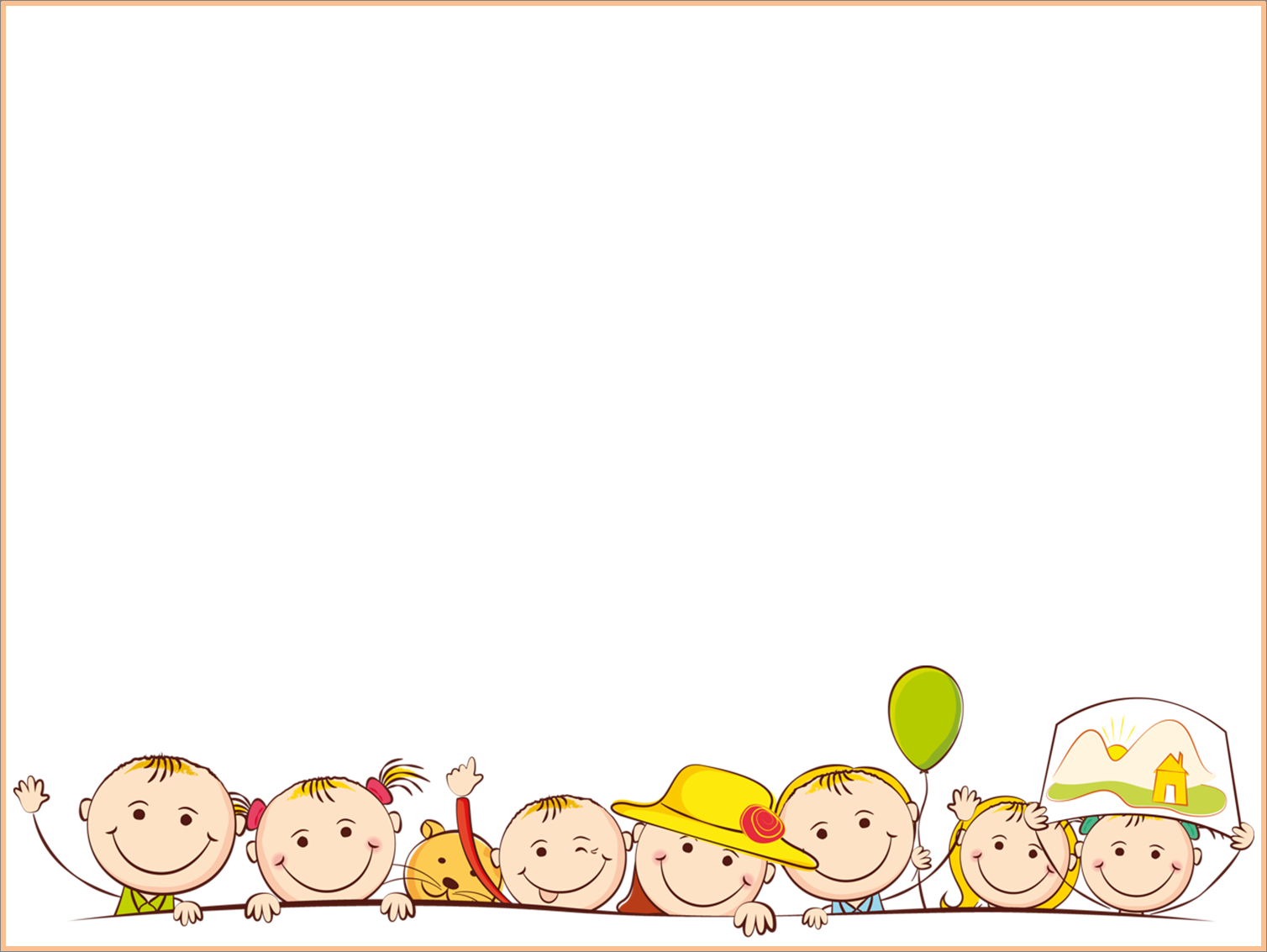 Мастер-класс:«Применение методов ТРИЗ технологии в работе с детьми дошкольного возраста»
В одно окно смотрели двое. Один увидел дождь и грязь. Другой – листвы зеленой вязь,весну и  небо голубое. В одно окно смотрели двое…                                    Омар Хайям
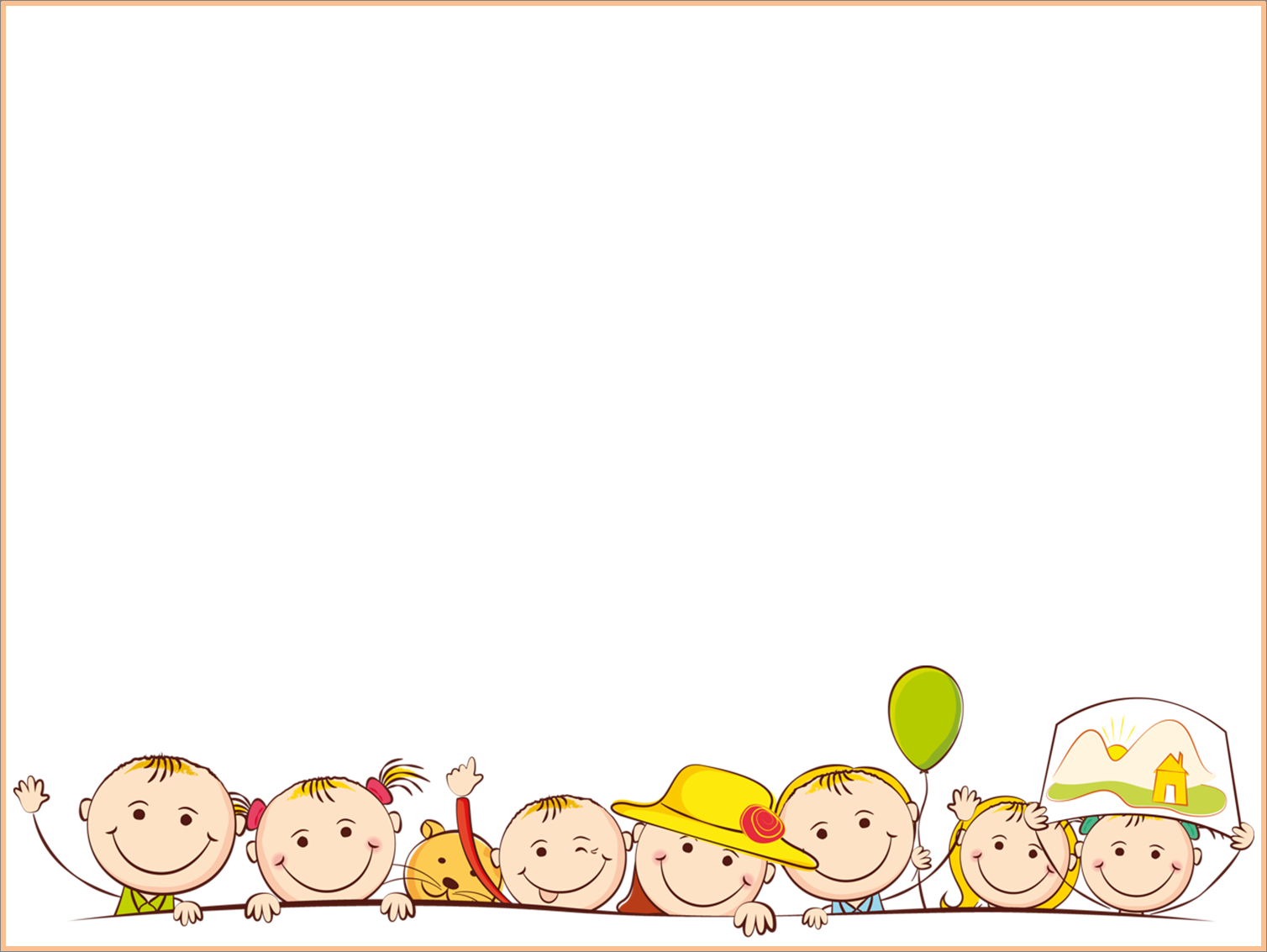 Цель мастер-класса: практическое освоение методов технологии ТРИЗ

Задачи мастер-класса:
передача педагогом своего опыта путем прямого и комментированного показа использования  методов ТРИЗ-технологии  в педагогической деятельности ; 
• совместная отработка методических подходов и приемов решения поставленной в ходе мастер-класса проблемы; 
• рефлексия собственного профессионального мастерства участниками мастер-класса
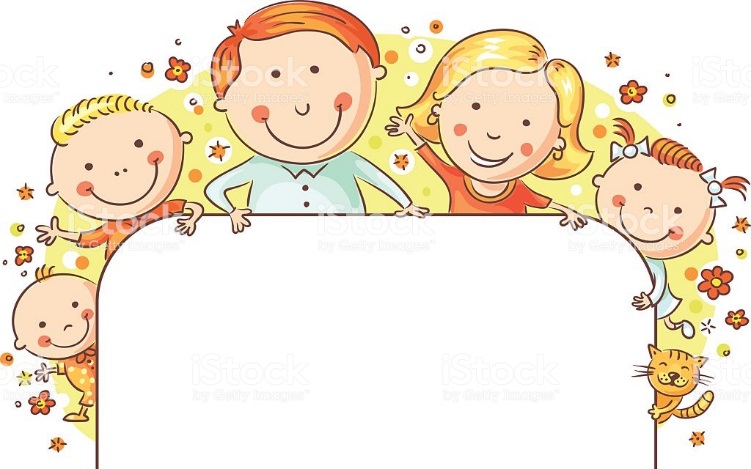 Девиз ТРИЗовцев – «Можно говорить все!» «Творчество во всём!»
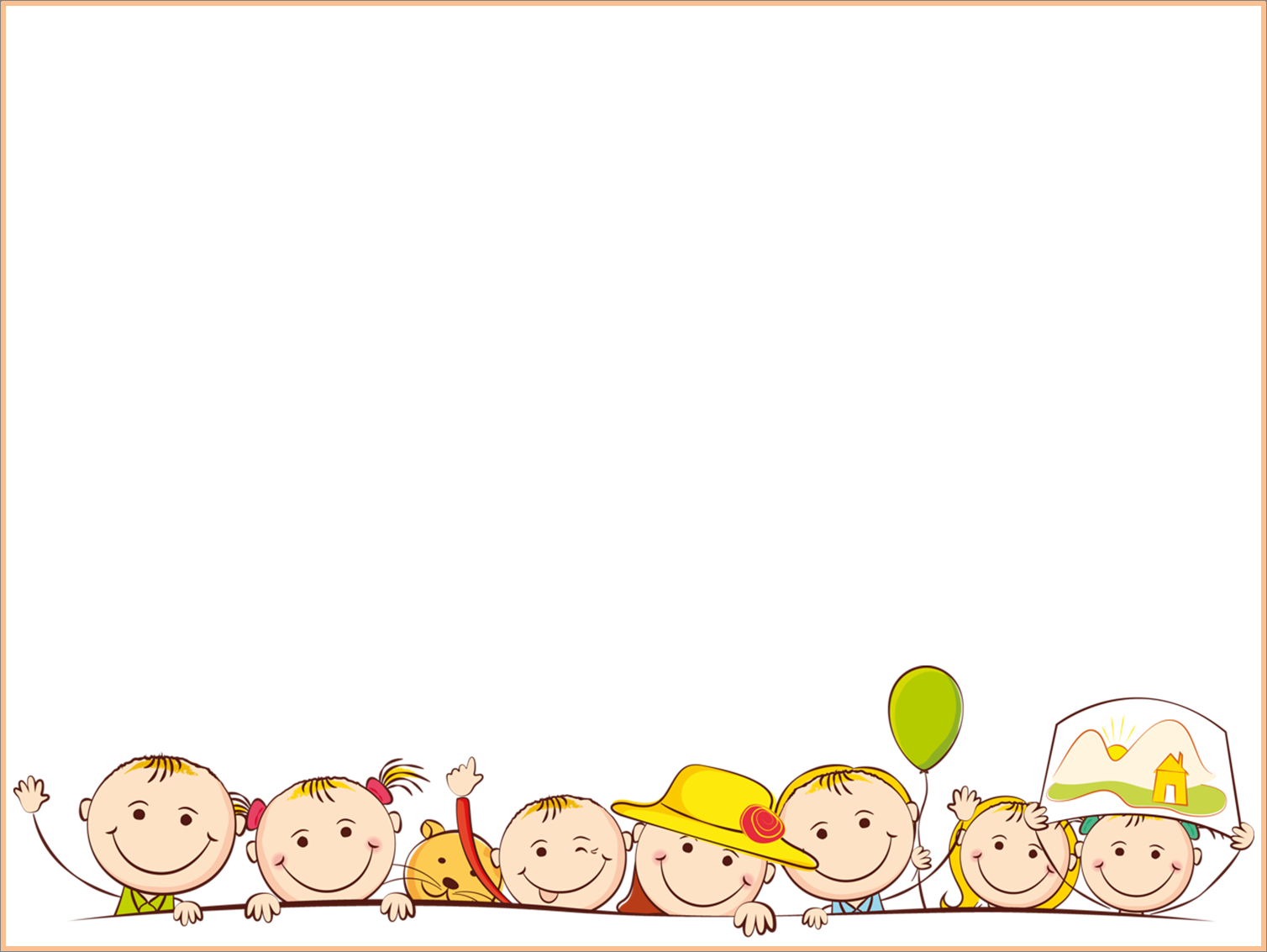 «ПРАЗДНИК ДЛЯ СНЕЖНОЙ ДЕВОЧКИ»
Игра для взрослых


Образ Снежной девочки, или описание идеального ребенка (Метод ИКР)

    Определение идеального конечного результата (ИКР) — является отправной точкой творческой деятельности
    Любое изобретение или усовершенствование (предмета или деятельности) связано с представлениями об идеальном конечном результате. Этот идеал человек должен уметь описать и определить его свойства. Таким образом, задается направление поиска.
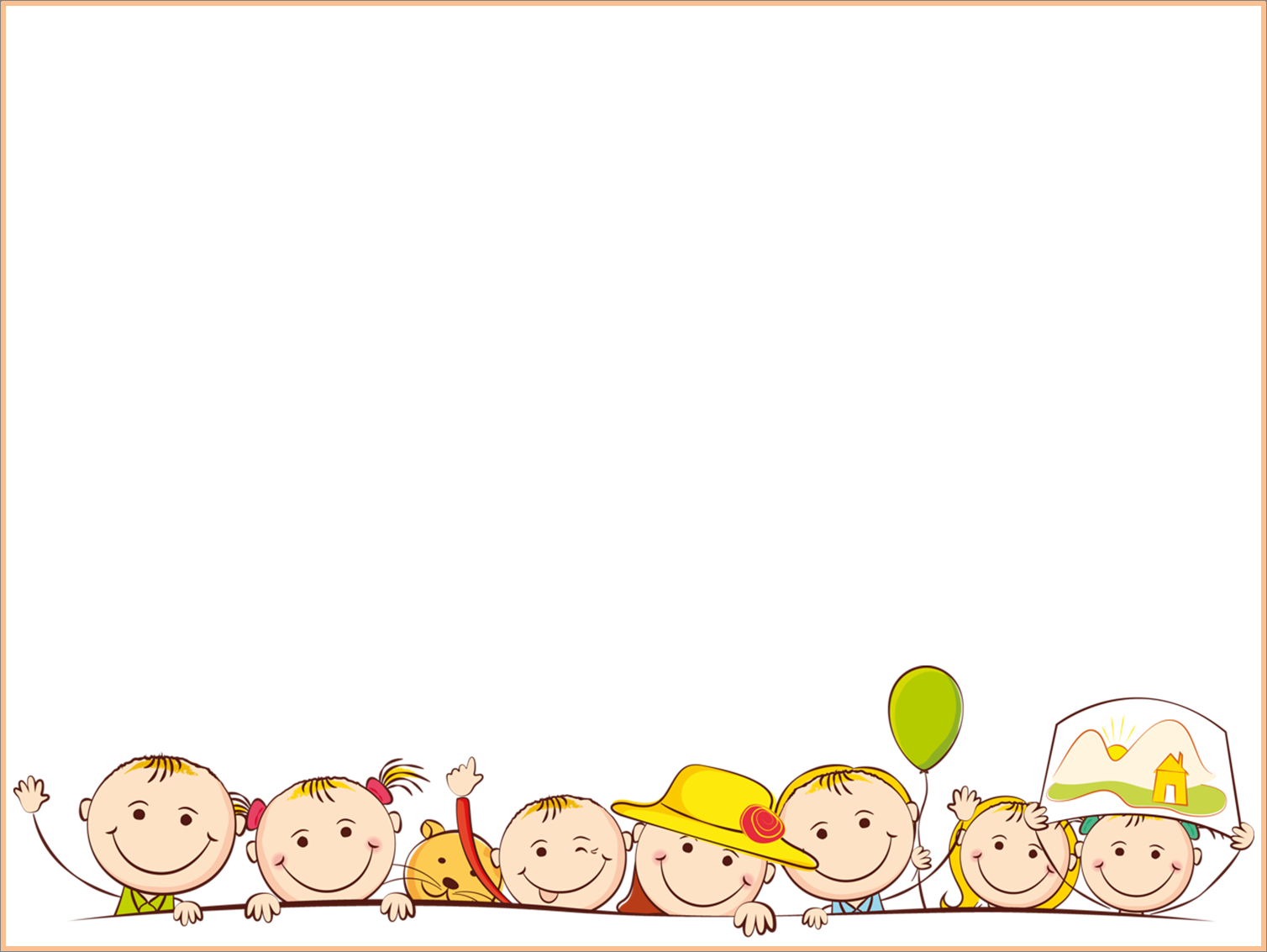 Праздник для идеального ребенка (Метод МФО)

     Метод фокальных объектов (МФО) направлен на развитие у детей творческого воображения, фантазии, формирование умения находить причинно-следственные связи между разными объектами окружающего мира. 
     Цель МФО – установление ассоциативных связей с различными случайными объектами.
    Суть метода заключается в том, что к определённому объекту, находящемуся в фокусе, в центре внимания, "примеряются" свойства и характеристики других, ни чем с ним не связанных объектов. 
     Пользуясь методом МФО можно придумать фантастическое животное, придумать ему название, кто его родители, где он будет жить и чем питаться и т.д
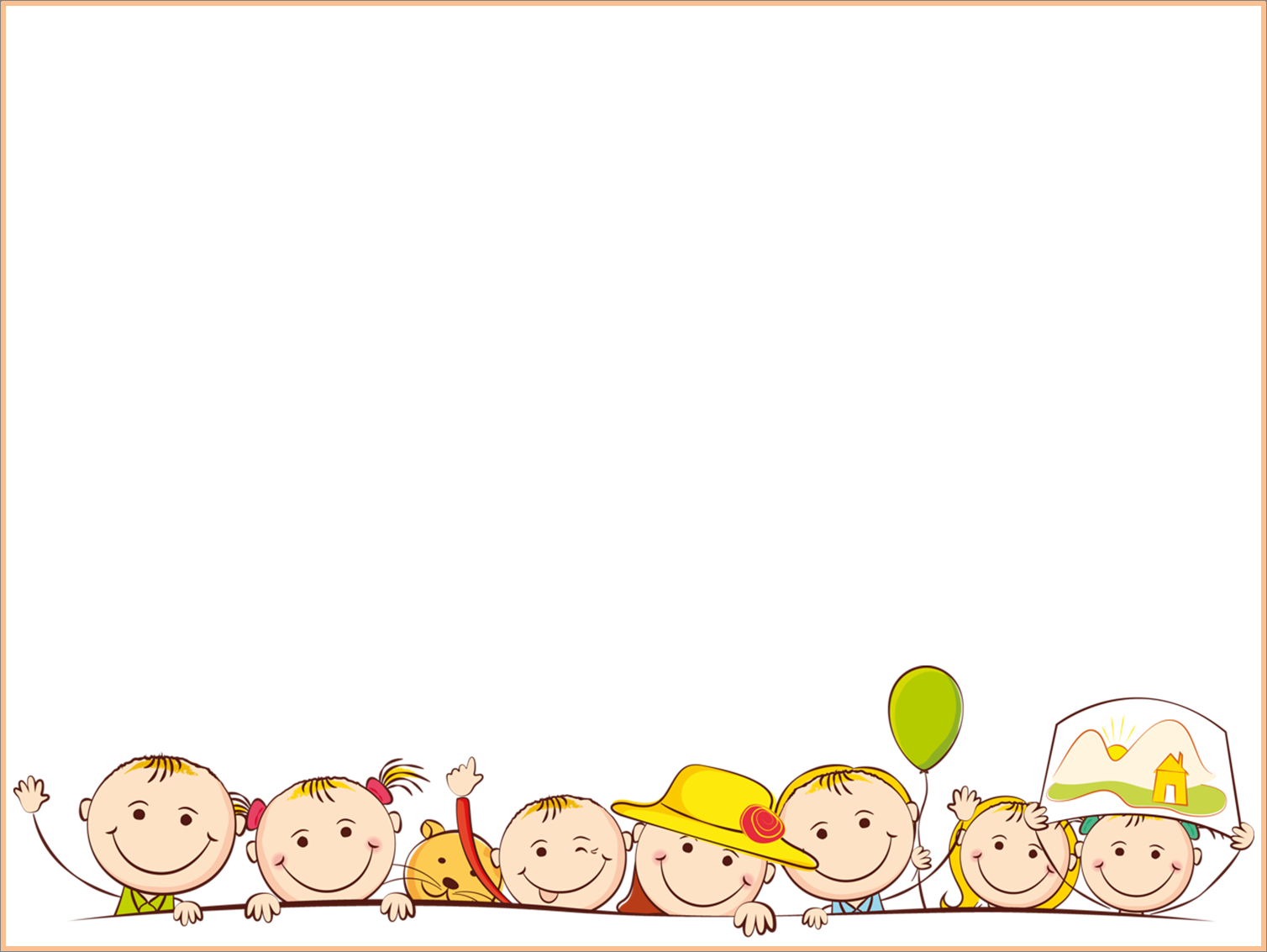 Как спастись от страшилища? (Метод МШ)

      Мозговой штурм (МШ)предполагает постановку изобретательской задачи и нахождения способов ее решения с помощью перебора ресурсов, выбор идеального решения. Оперативный метод решения проблемы на основе стимулирования творческой активности.

     В ходе реализации этого метода развиваются коммуникативные способности детей: умение вести спор, слышать друг друга, высказывать свою точку зрения, не боясь критики, тактично оценивать мнения других и т.п. Данный метод позволяет развивать у детей способность к анализу, стимулирует творческую активность в поиске решения проблемы, дает осознание того, что безвыходных ситуаций в жизни не бывает.
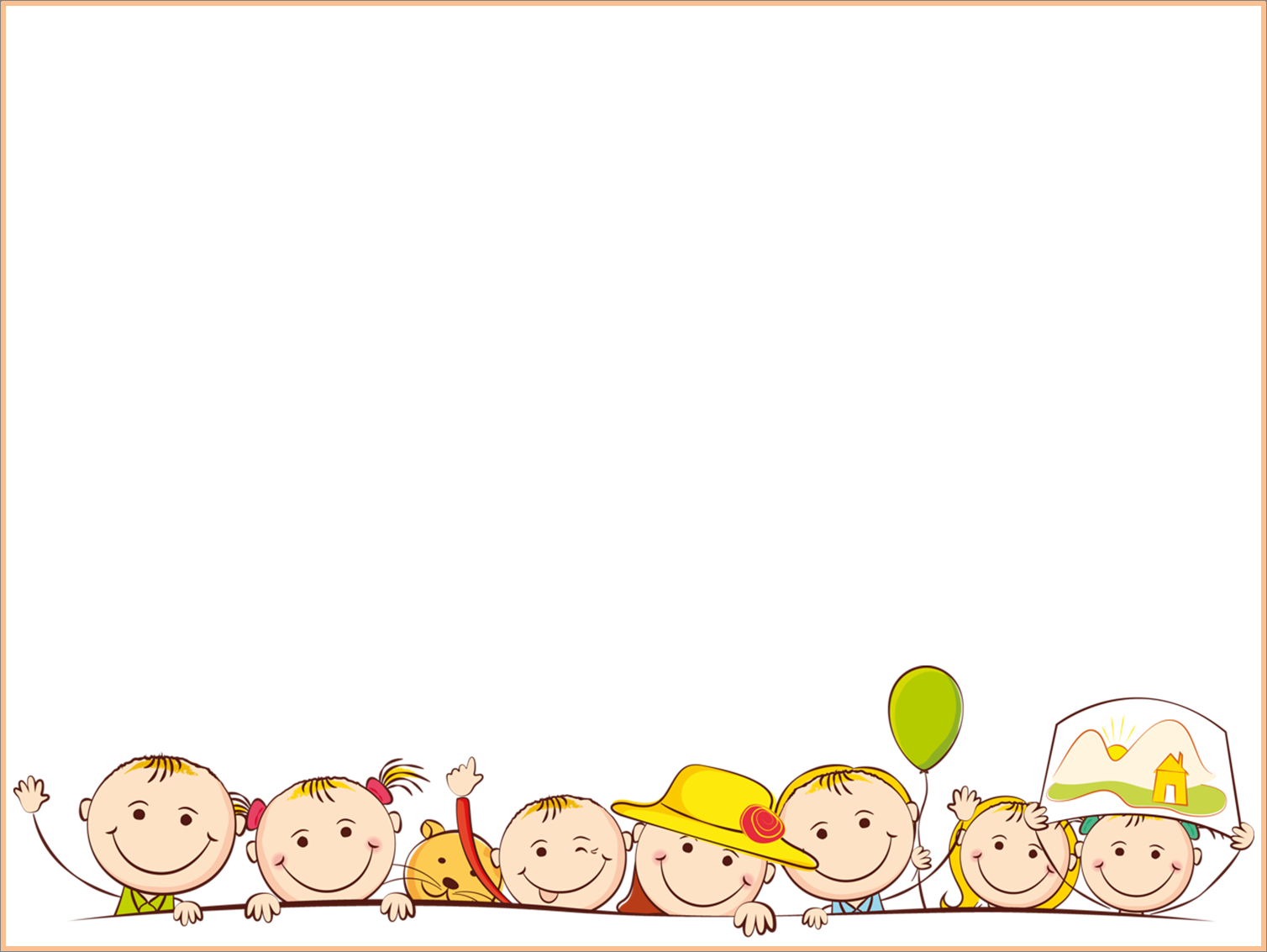 Имя для чудовища. (Метод СТ)

       Метод словотворчества(СТ) предоставляет детям возможность «поиграть словами», пофантазировать . 
       Направлен на создание нового, не известного ранее
продукта в результате определенных умственных действий, используется замещение качеств одного объекта качествами другого с целью создания нового объекта. Развивается воображение, фантазия, речь.
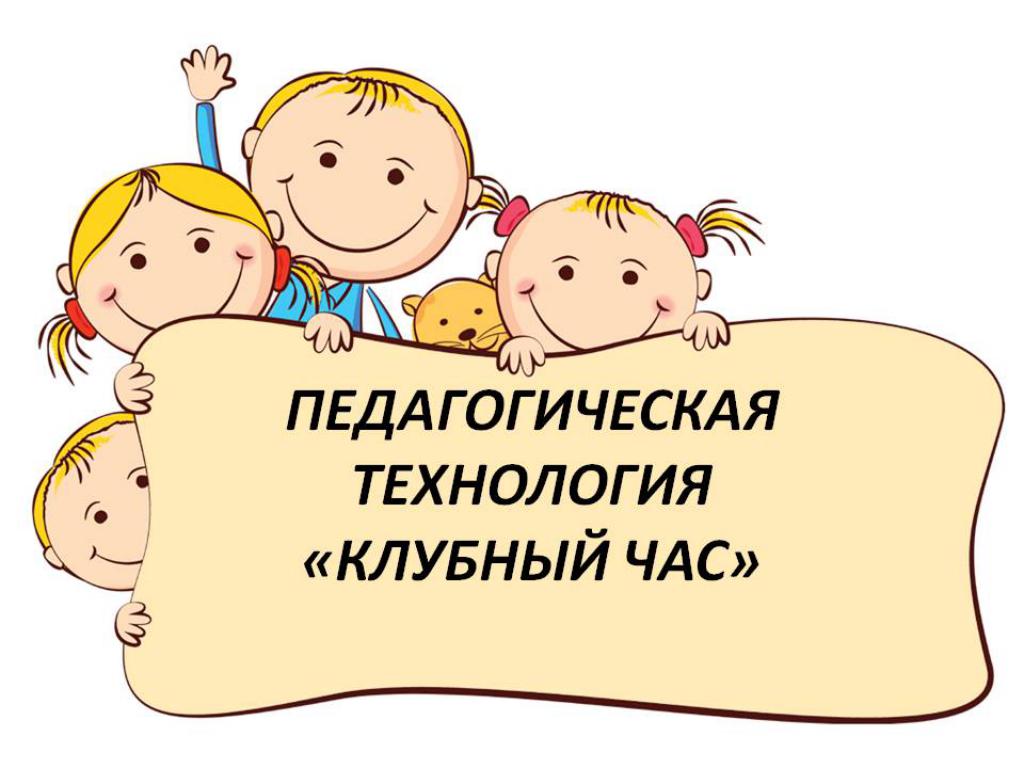 Как избавиться от этакой 
напасти: и народ не обидеть, и 
ребенка правильно воспитать?
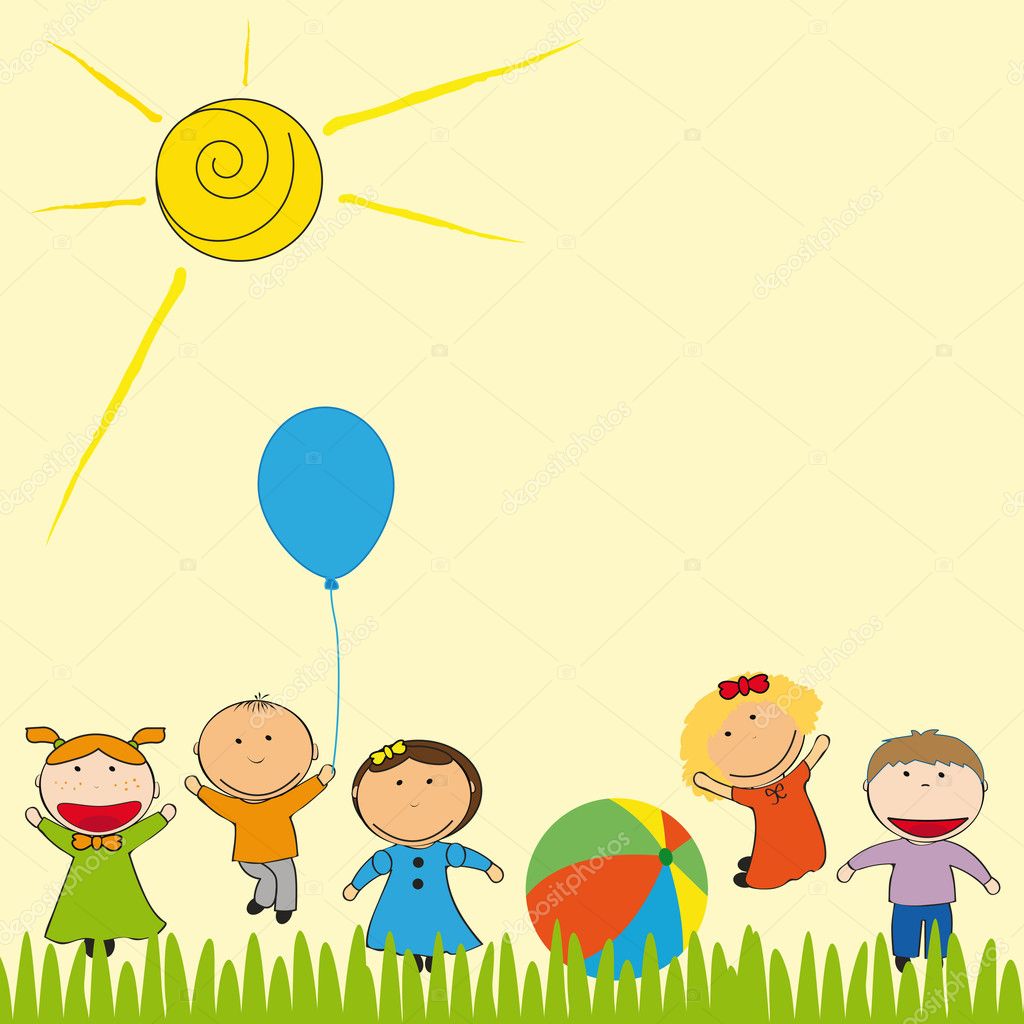 Уважаемые педагоги!

Если вы хотите идти на работу как на праздник,
если вам нравится, когда глаза детей блестят,
если вы хотите получать от каждого занятия
максимум удовольствия,
если вы желаете общаться с умными, думающими детьми,
если вы хотите получить ключи к творчеству, сочинительству,
займитесь ТРИЗом!